Путешествие во Флорандию
Урок обобщения, повторения и контроля
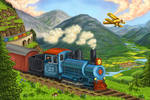 Цель урока:
проверить знания, умения и навыки по теме «Покрытосеменные растения»
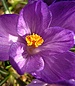 Станция «ПИНГ-ПОНГ»
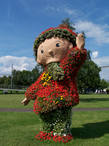 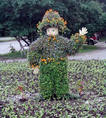 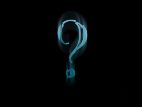 Станция «Ботанический сад»
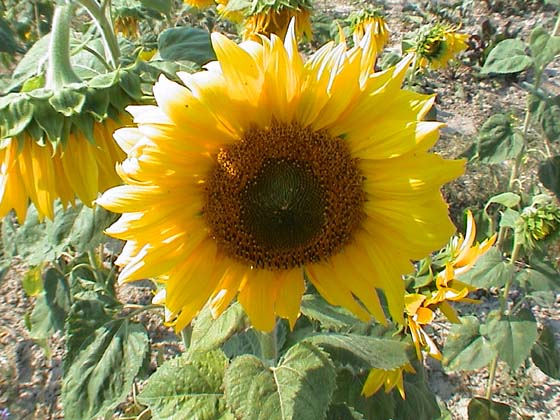 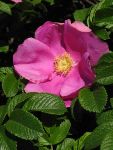 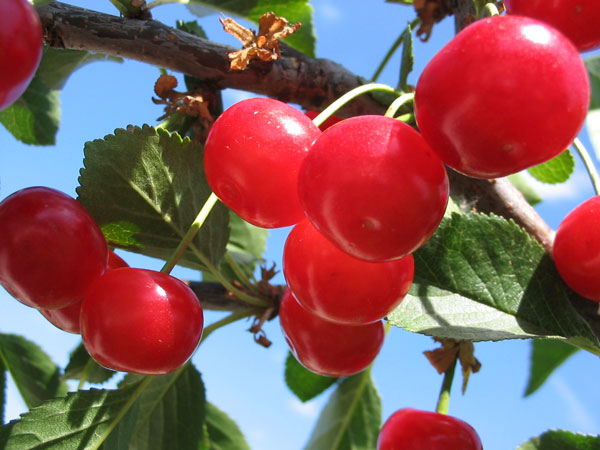 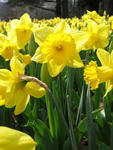 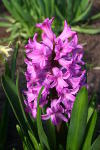 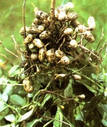 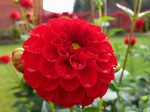 Станция «Загадки с грядки»
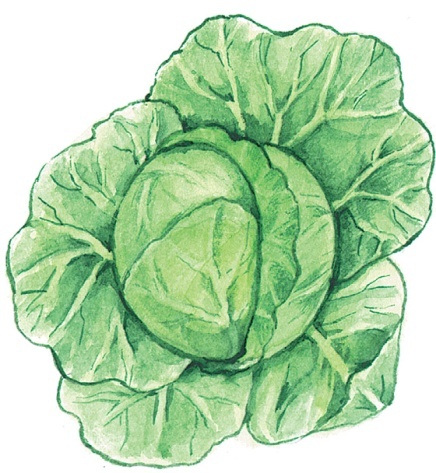 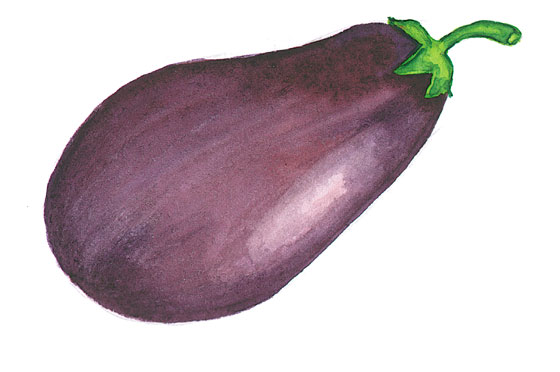 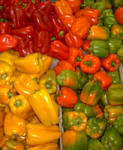 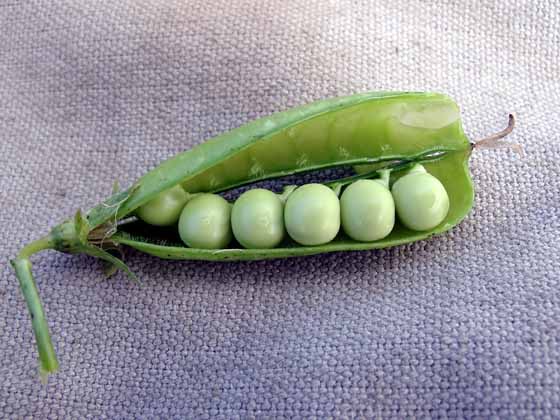 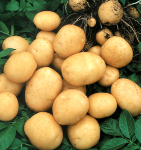 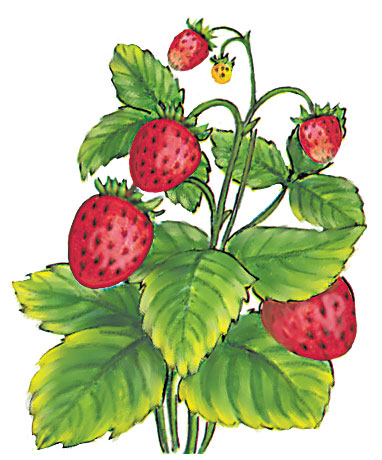 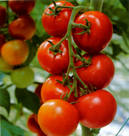 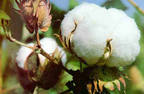 СЕМЕЙСТВА КЛАССА ДВУДОЛЬНЫЕ
СЕМЕЙСТВА КЛАССА ОДНОДОЛЬНЫЕ
Станция «Флористическая»
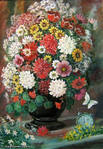 Станция «Угадай-ка»
Ответ по первой тезе - 10 баллов
Ответ по двум тезам - 9 баллов
Ответ по трём тезам – 8 баллов
Ответ по четырём тезам – 7 баллов
Ответ по пяти тезам – 6 баллов
Станция «Выбирай-ка»
МОЛОДЦЫ!!!
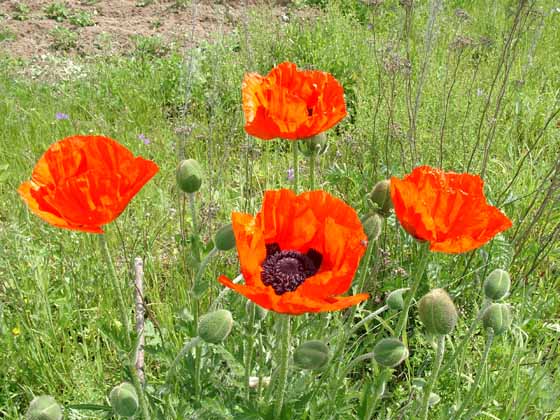 ДОМАШНЕЕ    ЗАДАНИЕ
Составить устный рассказ
Составить кроссворд
Составить тест по данной теме